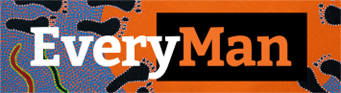 Introduction  to Everyman
VISION & PURPOSE
VISION

EveryMan supports men with high and complex needs to create a world that works for them, their families and the communities in which they live.
PURPOSE

To bring effective and professional services to men experiencing exclusion, discrimination and marginalisation no matter who they are or what they have done.
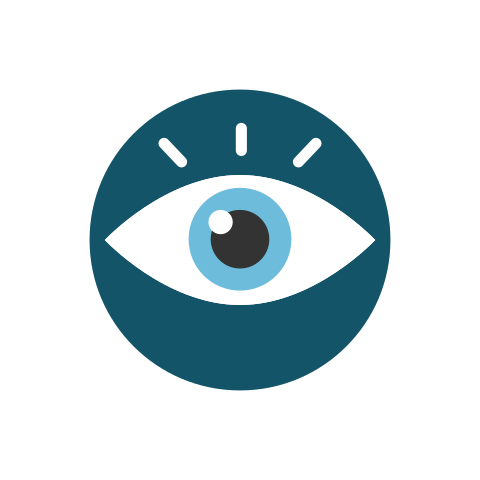 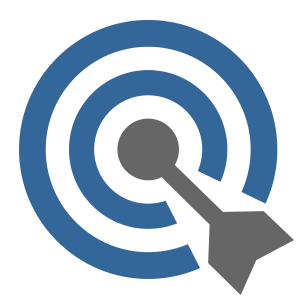 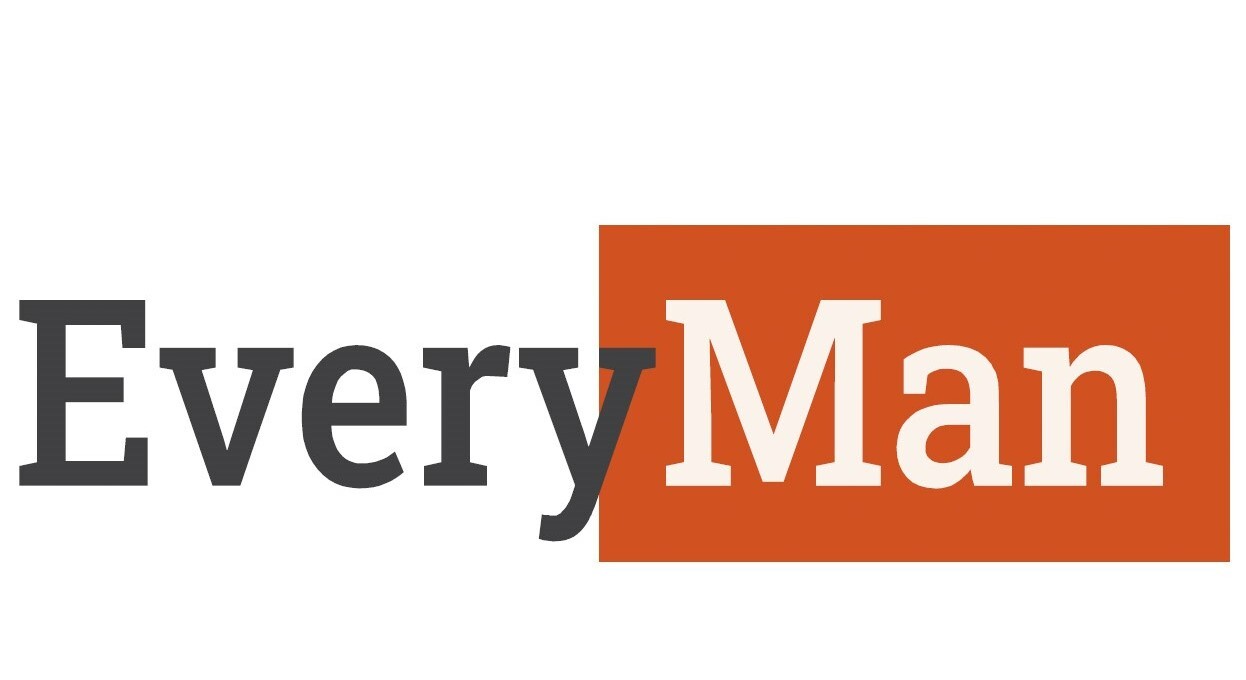 OUR VALUES
OUR HISTORY
OUR HISTORY
Our Funding History
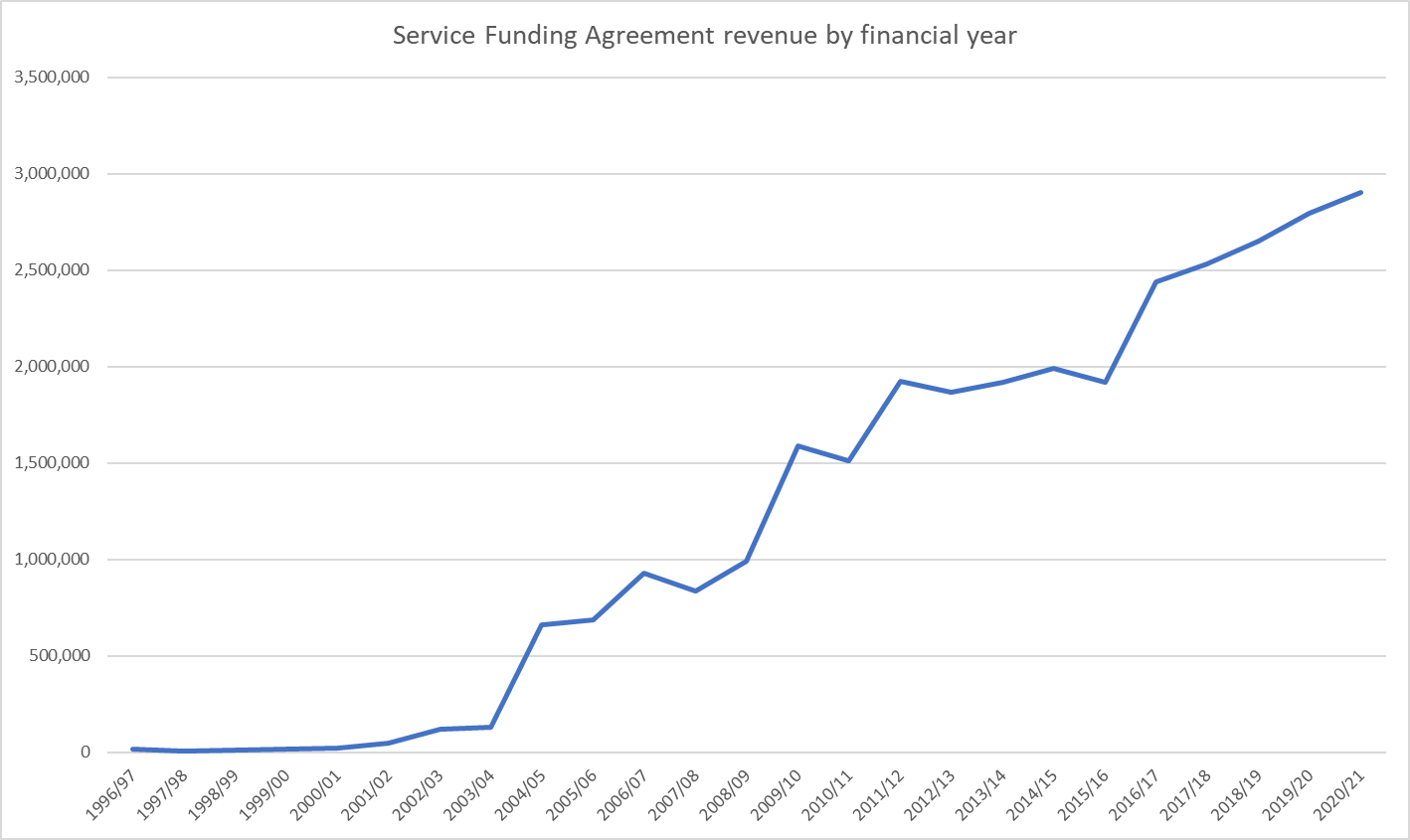 EVERYMAN TODAY
Our organisation and our services
BOARD OF DIRECTORS
EveryMan Australia is incorporated under the Associations Incorporation Act 1991, which makes us accountable to the ACT community. This means we’re on the public record - providing a legal framework for our operations and activities, our financial affairs, our status as an association and identifying the people responsible for the governance of the organisation.
The Board’s role is to help forward EveryMan’s vision and mission in the ACT, working to ensure the organisation is well supported by sound governance practice.
ORGANISATIONAL CHART
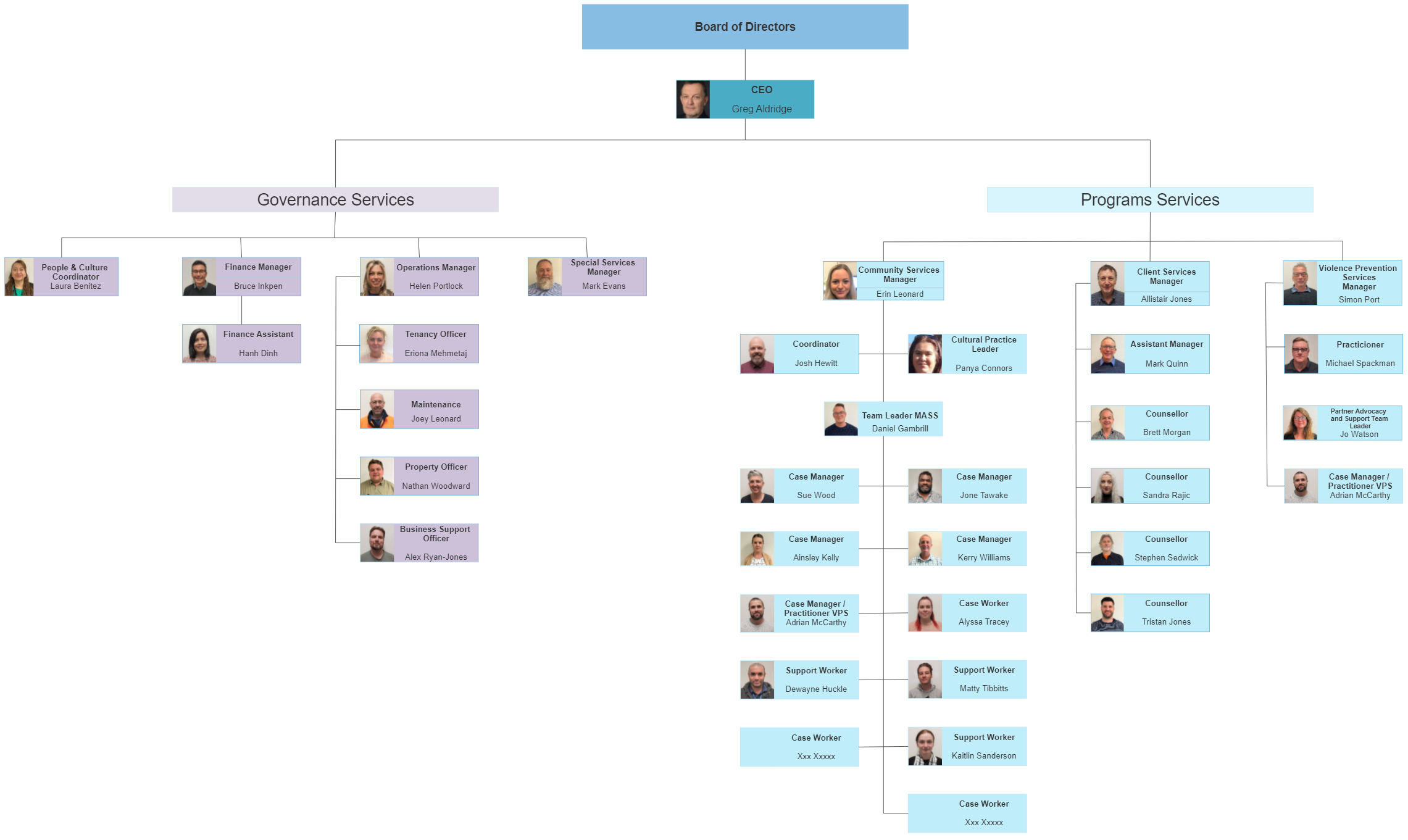 CEO MANAGEMENT RESPONSIBILITIES
OUR CHIEF EXECUTIVE OFFICER
OPERATIONS
For EveryMan, Operations incorporates two separate but overlapping areas of administration:
1. The organisation
Includes all the necessary to operate internally, e.g.:
Office services - office security, cleaning, repairs and maintenance, tenancy, storage, purchasing 
Communications - reception, internal messaging, email, social media
Information and communications Technology -  mobiles, computer network, phones.
Financial services (accounts payable, petty cash, donations and receipts from clients, insurances)
Board secretariat.
Activities which support client service delivery, e.g. :
Occupancy/rent/property management, inc property allocation, maintenance
Managing Smartsheet reporting systems for supervision, team meetings, monthly reports, client surveys, incidents and accidents
Feedback and complaints reporting and response management 
Other support to programs as required
2. Program operations
PEOPLE & CULTURE
CLIENT SERVICES
These are the programs where our clients get access to support:
EVERYMAN IS A NDIS PROVIDER
If you work in MASS/ISA or Counselling, you might be providing services to a client under the NDIS.

If so, there is some important information you need to know and training you are required to undertake. You will receive this important information as part of the Induction with your manager/supervisor.

You should also read the following:
NDIS Code of Conduct – click on the link 
NDIS (Incident Management and Reportable Incidents) Rules 2018 – click on the link
NDIS Reportable Incidents Guidance – click on the link
NDIS (Quality and Safeguards Commission) Rules Summary – click on the link 

Keep the above resources handy, as they will help you when you are having your detailed NDIS Induction with your manager/supervisor.

If you are unsure about anything you read in these resources or have any queries relating to them, you should raise this with your manager/supervisor during your NDIS Induction.
EVERYMAN IS A NDIS PROVIDER (CONT.)
You must also complete two on-line training modules.  Ideally, you should complete this training within the first week of commencing work and definitely prior to working with any NDIS clients.
Please click on this link  It will take you to the NDIS Quality and Safeguards Commission website.  Please complete both the following modules:
“Quality, Safety and You”
“Training for NDIS Workers during COVID-19” 
You should receive a Certificate of Completion for each course.  Please download and save the Certificates and send them to your manager/supervisor.
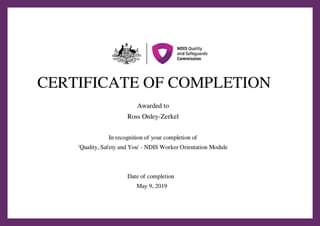 Xxxxx Xxxx
EVERYMAN RESOURCES
Staff page (resources list, client lists) link
Operational Policy and Procedures manual link
Social, Community, Home Care and Disability Services (SCHADS) award link
Google calendar 
Slack (virtual workspace)
Smartsheet, Dropbox
iPhones and iPads
Team meetings, supervision, case reviews
Client databases: IVO, Specialist Housing Information Platform (SHIP)